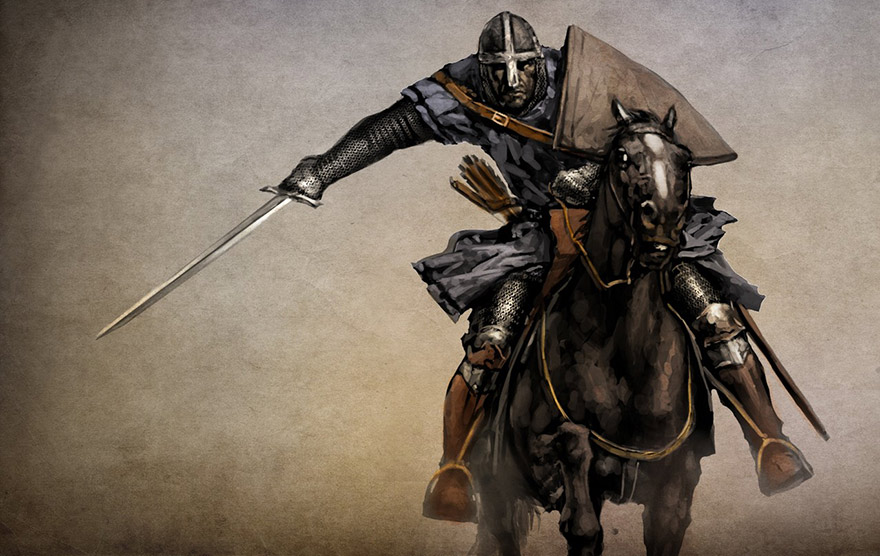 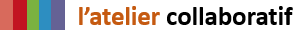 Le Blason
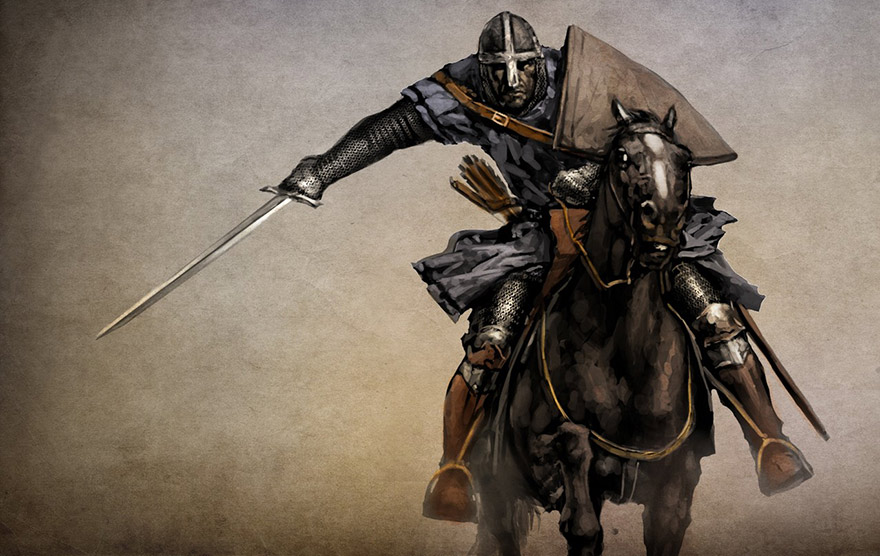 RÉALISEZ LE BLASON DE VOTRE ÉQUIPE
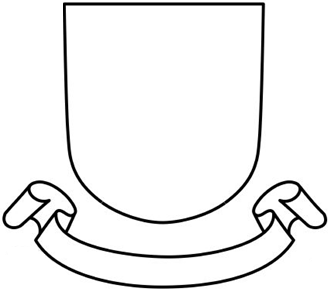 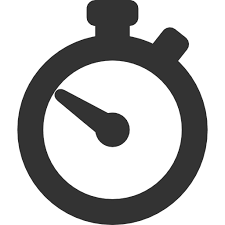 Nos objectifs
Nos croyances
5 minutes
REFLEXION INDIVIDUELLE
Nos valeurs
Notre devise
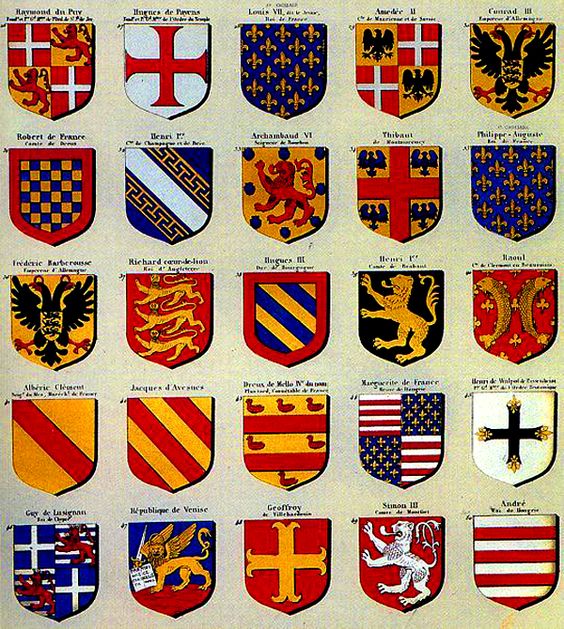 FAÎTES 2 GROUPES DE 4& RÉALISEZ LE BLASON DE VOTRE ÉQUIPE
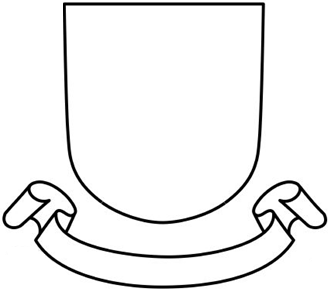 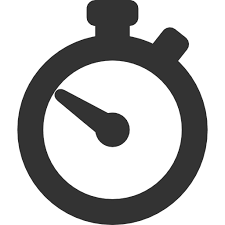 Nos objectifs
Nos croyances
20 minutes
MISE EN COMMUN
Nos valeurs
Notre devise
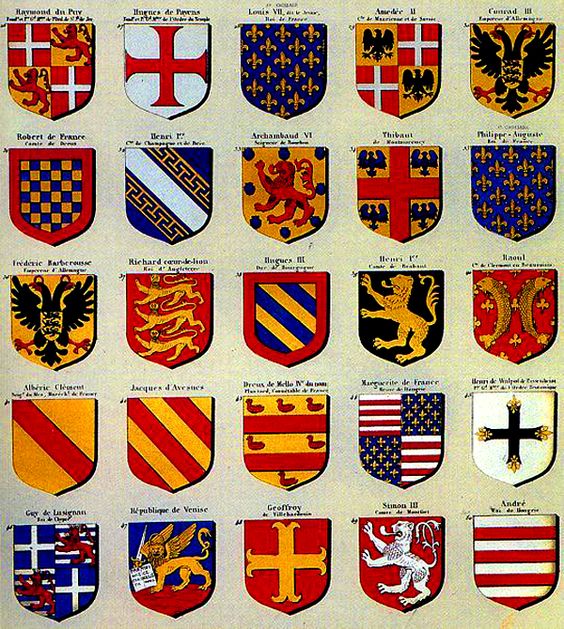 SYNTHESE
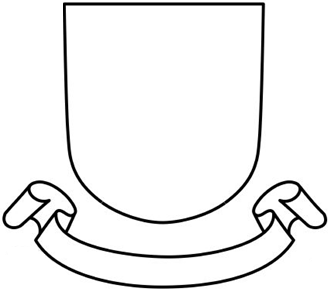 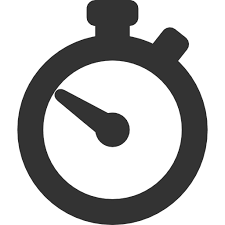 Nos objectifs
Nos croyances
20 minutes
SYNTHESE
Nos valeurs
Notre devise